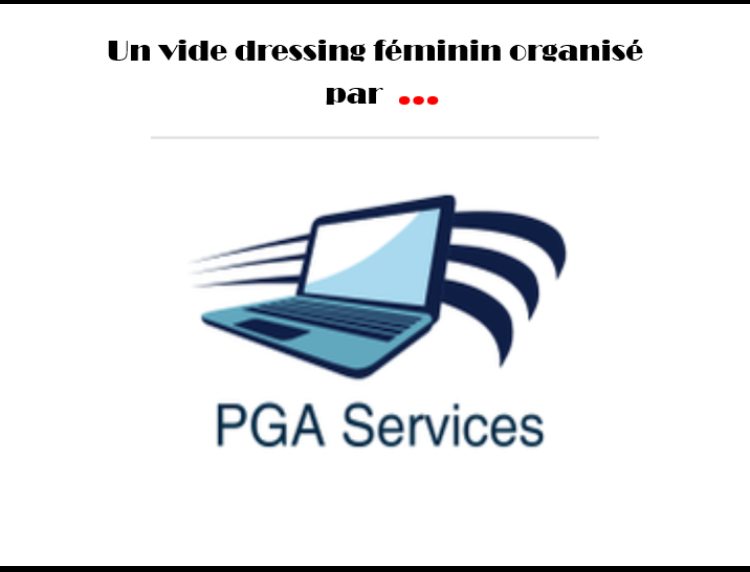 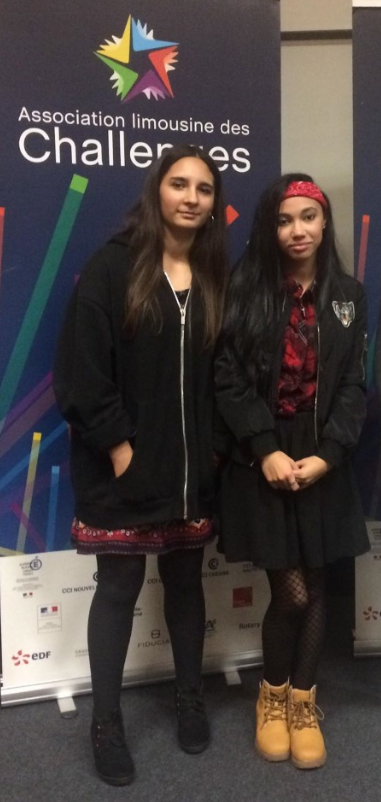 PGA SERVICEShttps://pgaservices.jimdo.com/
PÔLE GESTION ADMISTRATION
Qui sommes nous ?
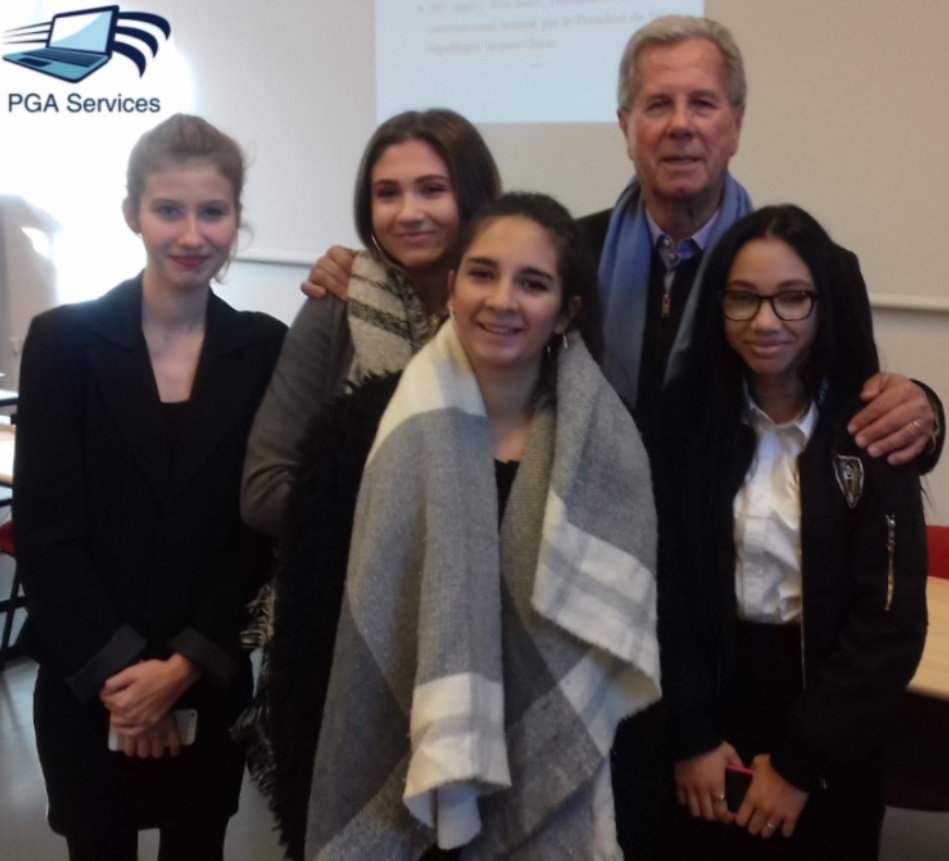 Pourquoi PGA SERVICES?
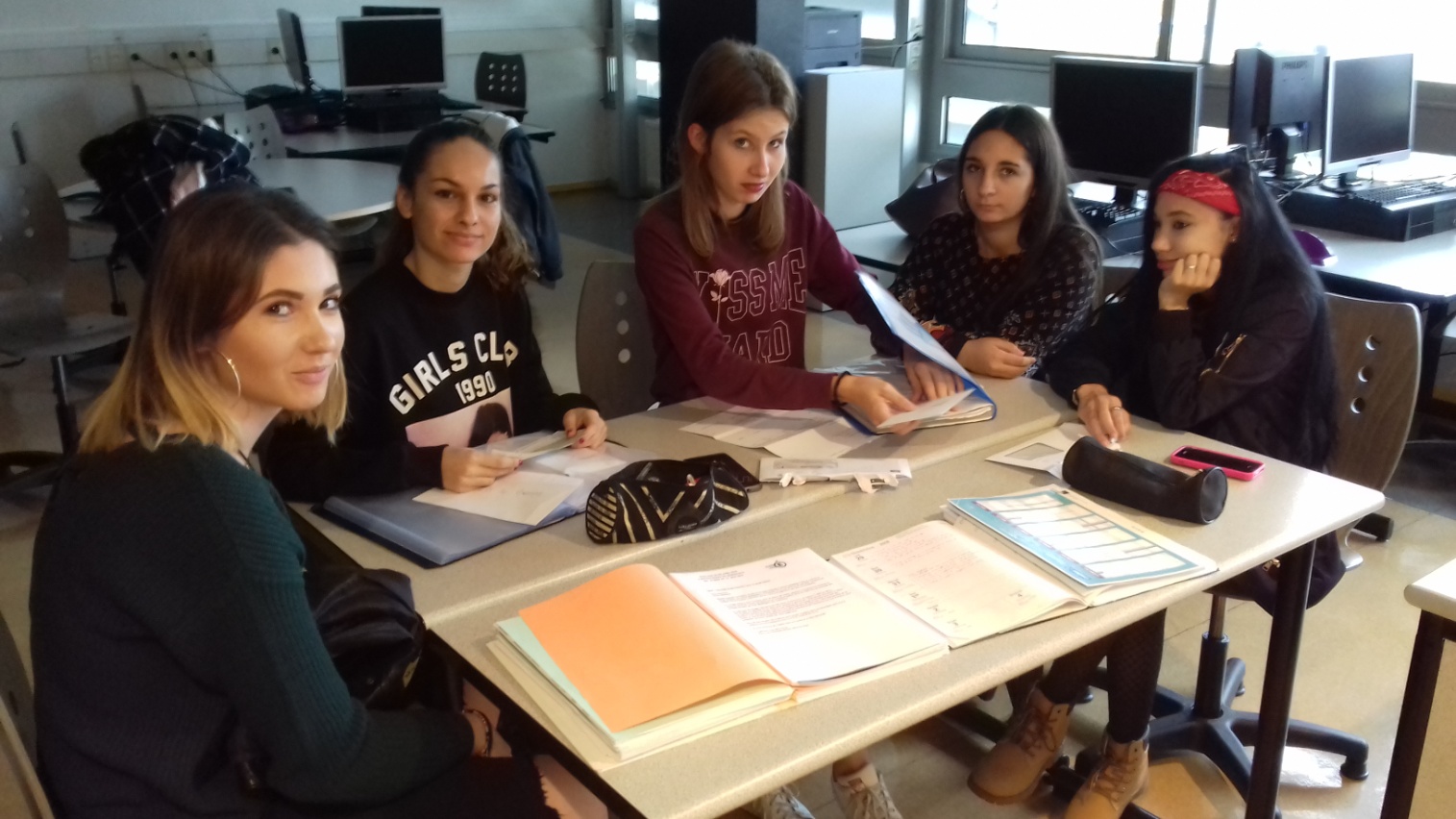 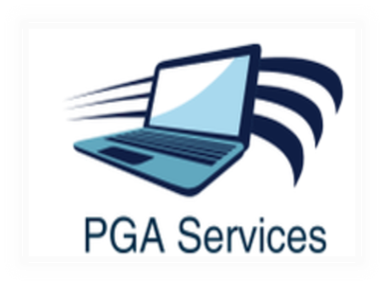 L’ASSOCIATION PGA SERVICES
La création d'associations lycéennes est fortement encouragée                                                                    
Circulaire n° 2010-129 du 24 août 2010 « Responsabilité et engagement des lycéens » 

Un mineur peut créer une association, en être membre, la diriger
Loi n°2017-86 du 27 janvier 2017 relative à l’égalité et à la citoyenneté a modifié l’article 2bis de la loi de 1901 sur la participation des mineurs à la vie associative, tant pour adhérer que pour participer activement à la gestion d’une association, le décret no 2017-1057 du 9 mai 2017 précise et formalise les modalités de création d’association pour les mineurs de plus de 16 ans.
N° RNA de PGAservices : W191003212
N° Identifiant SIREN de PGAservices : 842 941 064
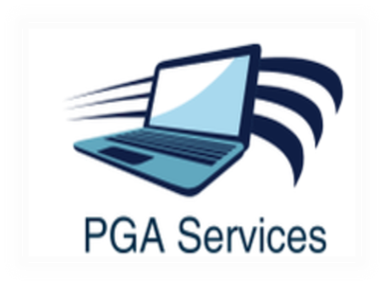 Nos sponsors
.
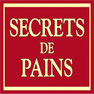 Secrets de Pains Brive 
SPONSOR DEPUIS JUILLET 2018
Crédit Mutuel Agence de Brive centre ville 
Sponsor depuis septembre 2018
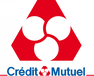 Supermarché AUCHAN BRIVE 
Sponsor depuis décembre 2018
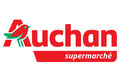 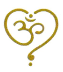 Babette NAILI, Éducatrice sportive
SOS Violences conjugales BRIVE 
Sponsor depuis avril 2019
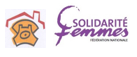 Notre différence Notre originalité
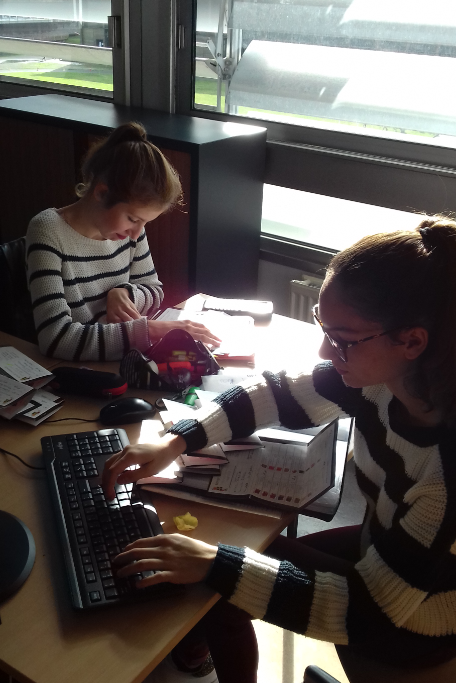 Nous existons et fonctionnons déjà sous forme d’association et envisageons de nous transformer en entreprise, nous proposons des services abordables aux TPE
Quels services?
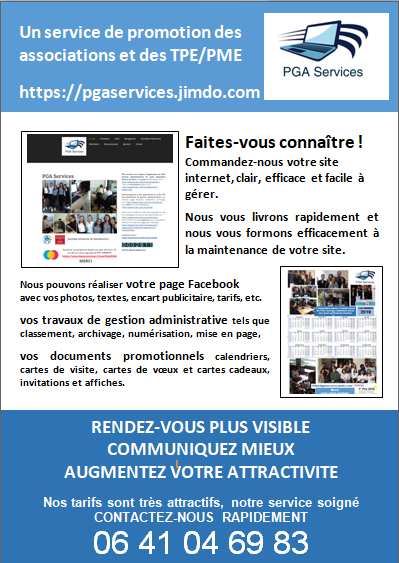 Commandez-nous votre site internet à un prix imbattable ! 
 
 Avec une heure de formation et un référencement efficace  sur les moteurs de recherche compris !
PGA SERVICESde l’association vers l’entreprise
PGASERVICESCA prévionnels années N et N+1
PGASERVICESCompte de résultat prévisionnel Année 1
PGASERVICESCompte de résultat prévisionnel Année 2
PGASERVICESune action encouragée
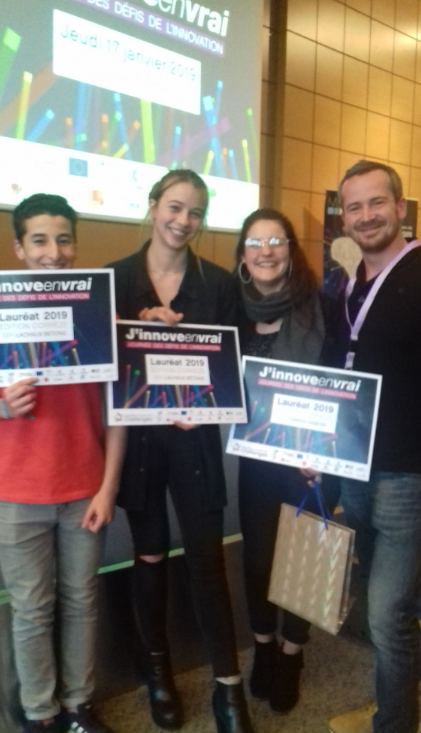 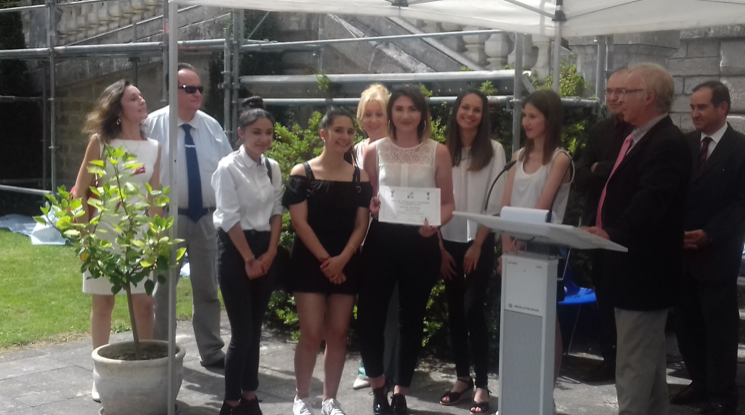 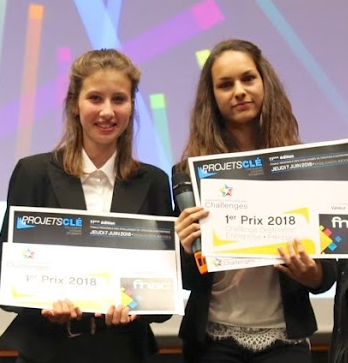 PGASERVICES
En route vers l’entreprise
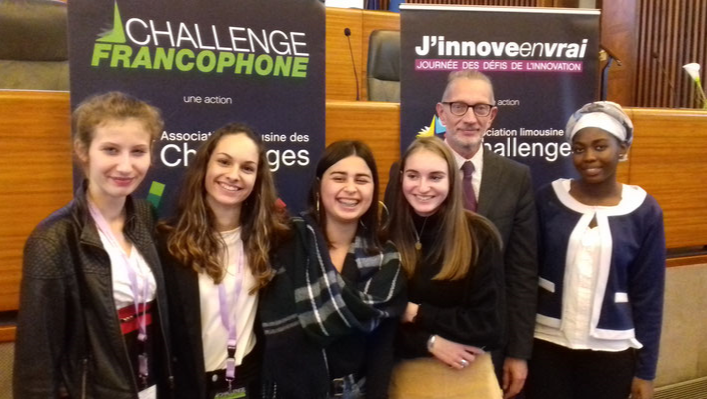